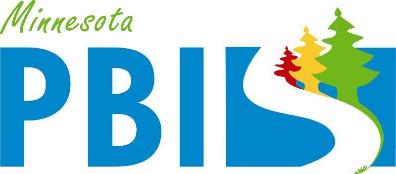 The Importance of Emotional Intelligence Within School-Based Teams
Cheryl Cook • Ellen Grossman • Michele Wackman
Our Session Objectives
Learn how team operating procedures set the foundation for developing your Team’s Emotional Intelligence (EI)
Review the history of EI
Explore ways to grow your EI 
Explore ways to grow your school-based teams’ EI
Resources
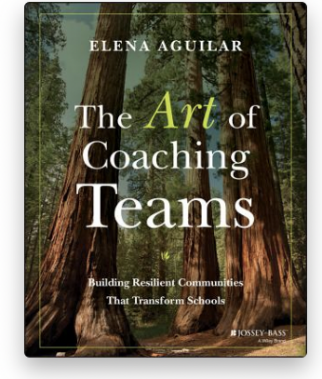 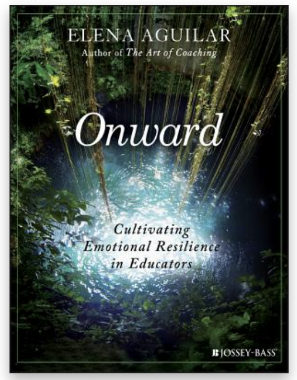 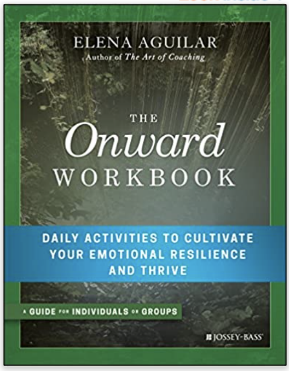 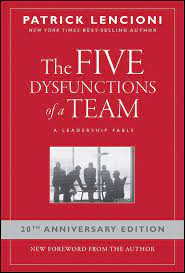 Bright Morning
To Go Together We Will Need…
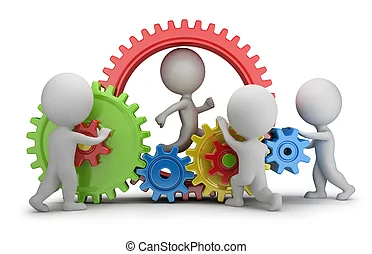 Effective Team Operations
[Speaker Notes: Transition slide to Ellen’s Team Operations Slides]
Set the Stage
Enhance…
Predictability
Use of time
Consistency
Professionalism
Distribution
Results
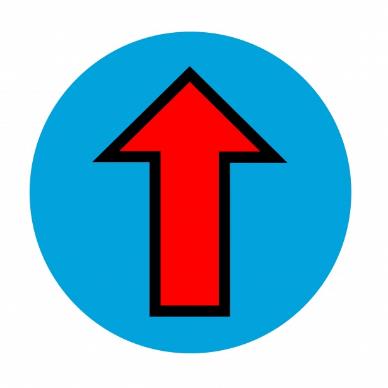 Reduce….
Unpredictability
Anxieties
Confusion
Inconsistencies 
Spinning
Disproportionality
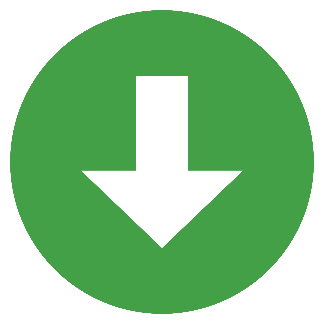 [Speaker Notes: Ellen-  when these are reduced more likely to build trust and relationships]
Team Operations
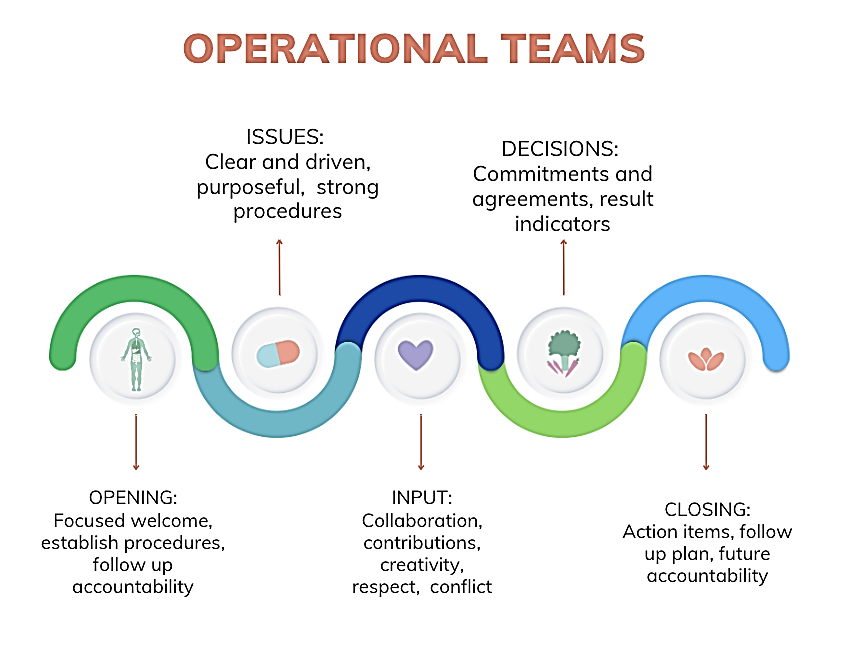 [Speaker Notes: Discussion and open to audience- welcoming routines (ellen share word/ number strategy), Discuss EOS system- check in, report back whip, quick headlines or framing, issues dig deep (majority), wrap up, score the meeting]
Team Example
Sample Agenda- AguilarClickable Example
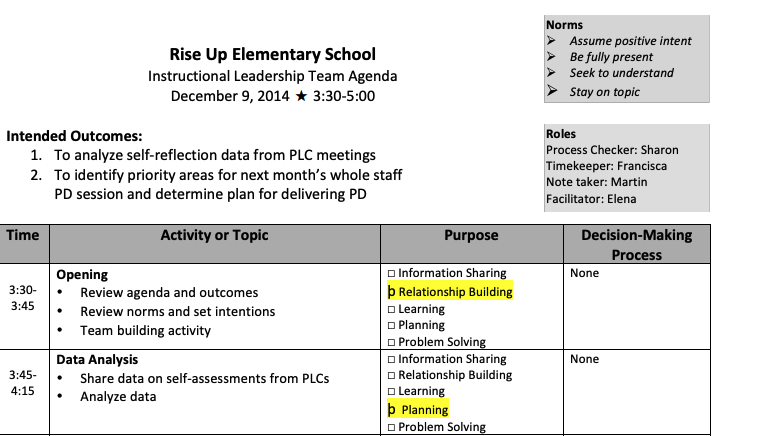 [Speaker Notes: ellen working on this]
Team Effectiveness
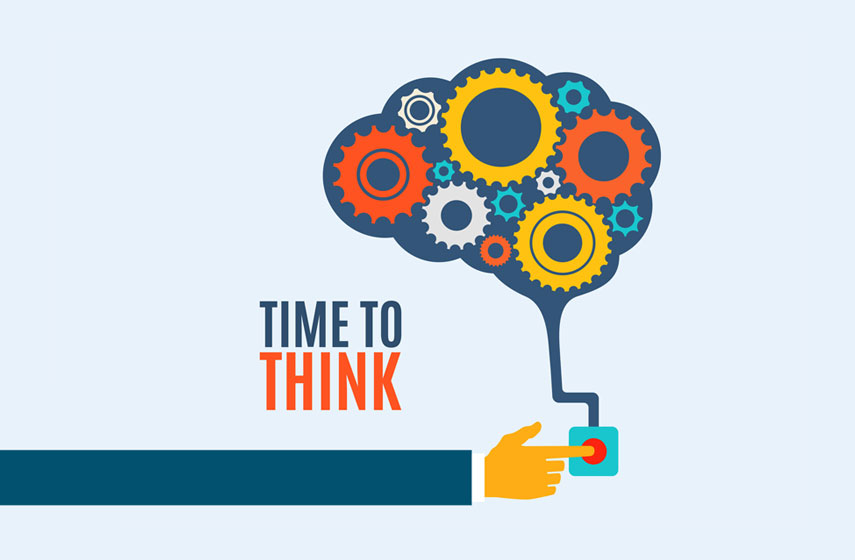 Team Effectiveness
[Speaker Notes: Participant activity slide- show but don’t spend any time on it]
Indicators of an Effective Team
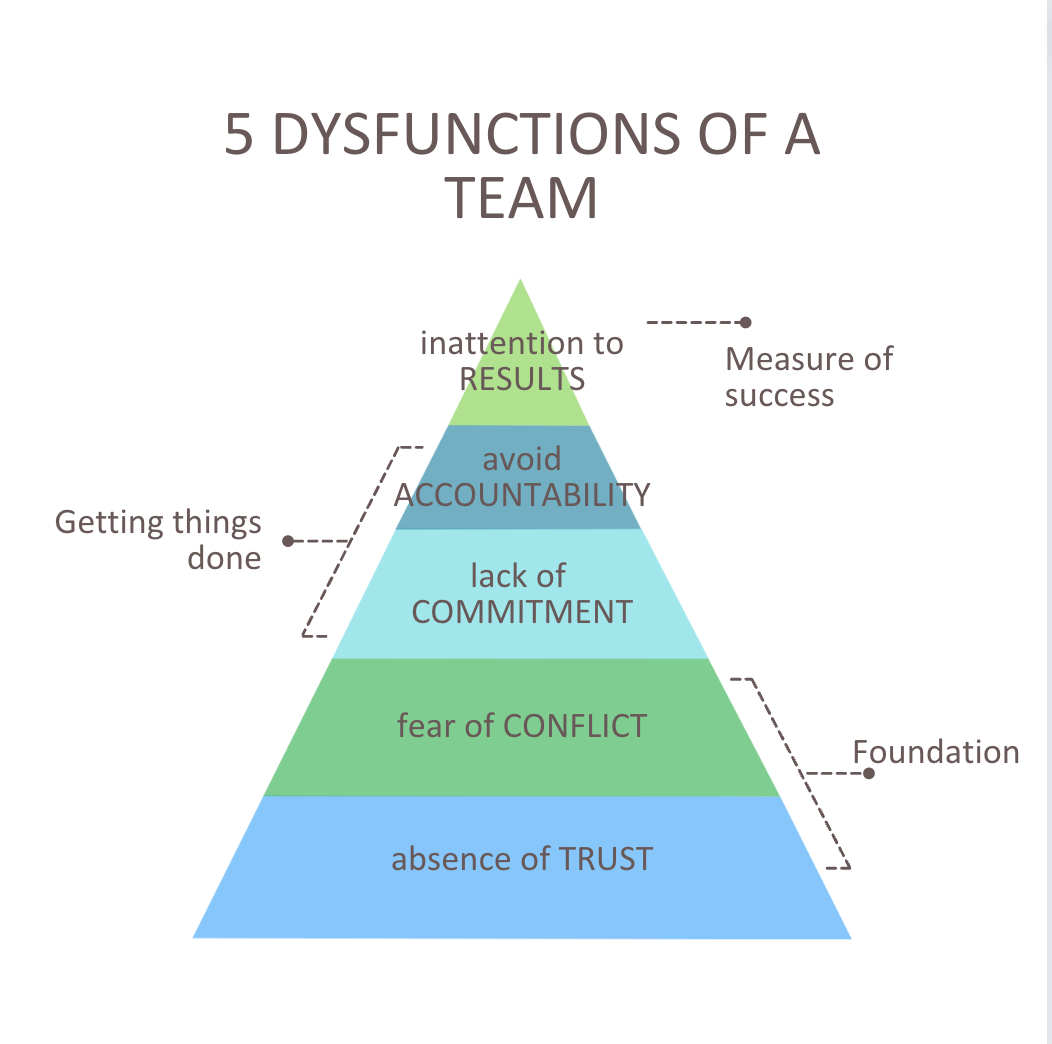 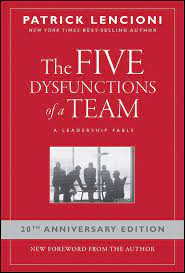 [Speaker Notes: Ellen]
History of Emotional Intelligence
[Speaker Notes: Michelle 10-24]
Launch of Emotional Intelligence
1995
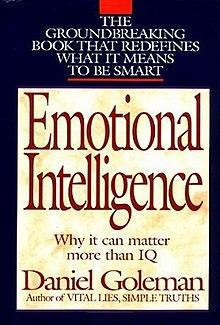 Goleman’s 4 Components
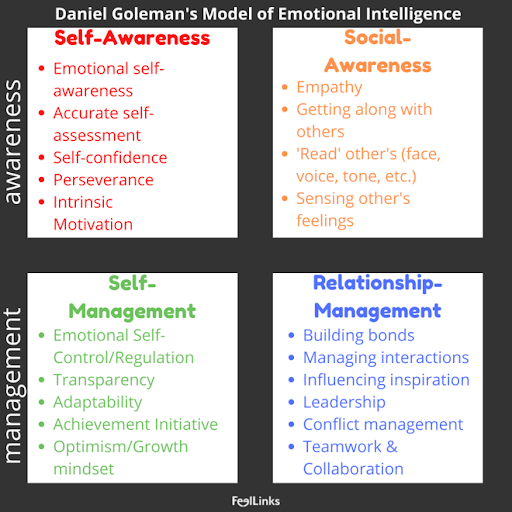 Goleman’s 4 Components (2)
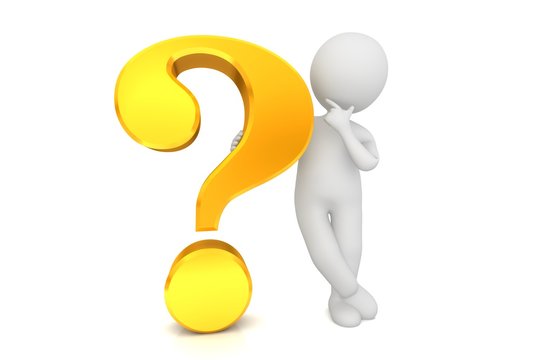 Why does Goleman’s work look very familiar?
CASEL Framework
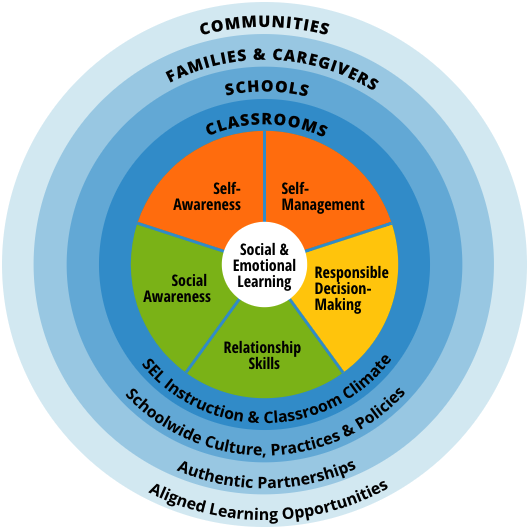 [Speaker Notes: Founded in 1994
Daniel Goleman was Co-Founder along with Eileen Rockefeller Growald]
We can not teach what we can not do
“In order to create conditions for students to engage in SEL, adults need to feel empowered, supported, and valued. This calls on districts to foster a supportive staff community that promotes adults’ own SEL. This focus area helps districts strengthen staff expertise and skills to lead SEL initiatives, as well as cultivate adults’ social, emotional and cultural competencies.”
Strengthening Adult SEL=EI
EI = SEL
What adults need are the same skills we are teaching to kids….
MDE Grade Level SEL BENCHMARKS – using CASEL framework
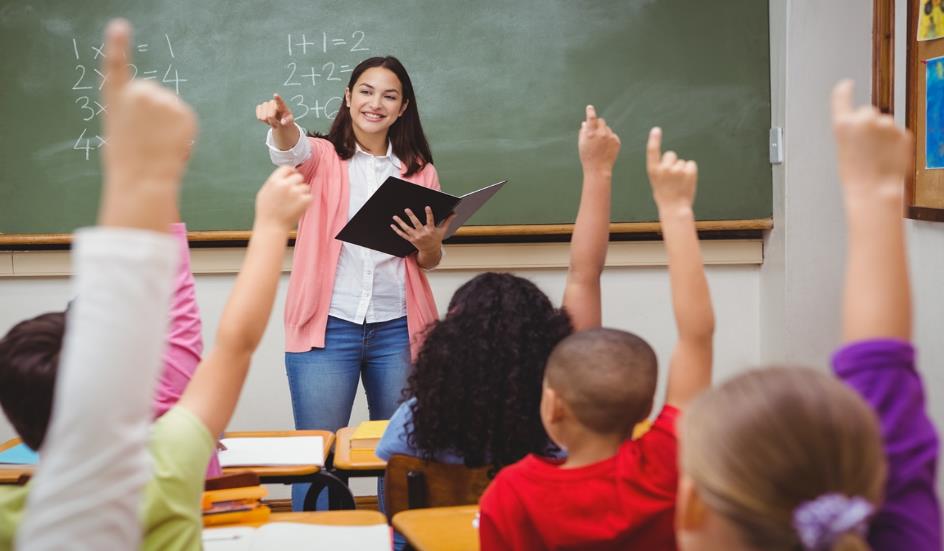 [Speaker Notes: *The construct of EI or SEL has been around for over 3 decades but just starting getting traction and attention in the schools more recently.
*Go in and show the grade level strands (quick walk through)]
Emotionally Intelligent Individuals
Need 2 Sets of Skills:
Awareness (Self & Social)
Management (Self & Relationships)
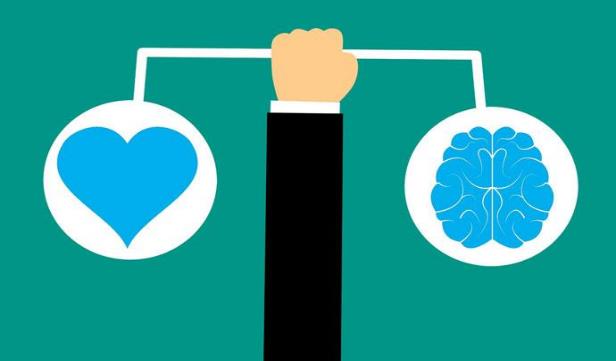 Energy Check-In
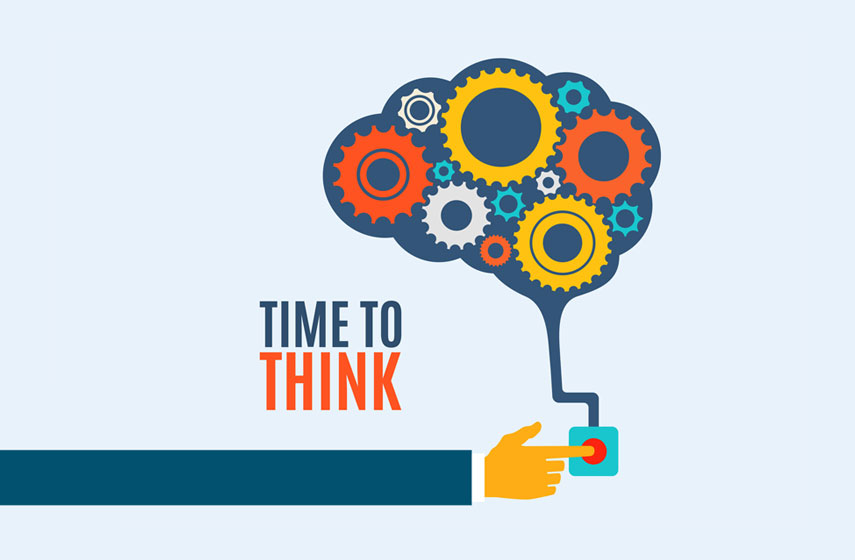 Energy Check-In
[Speaker Notes: Show but don’t have them do. This is a more global check in of all your energy.  Then take a deeper dive into one of the four domains…EMOTIONS.]
Why Do We Have Emotions?
Understanding the Emotional Guidance System 
Emotions are our guiding signals.
Emotions can motivate us to take action
Emotions help us survive, thrive, and avoid danger
Emotions can help us make decisions
Emotions allow other people to understand us
Emotions allow us to understand others
What if
[Speaker Notes: what if from very little we had someone like this incredible mama teaching us about emotions…this little one already knows what emotions are-most of us never had a conversation like this with our caregivers about emotions-this little guy knows more than many adults]
Mindful Daily “Bookending”
Morning 
Set an intention for the day (one word or phrase)
Flexible
Strong
Curious
Peaceful
Rooted
Open-minded
Grounded
Evening
Check-in about the day
What went well?
What didn’t go well?
What did I learn & how will I be smarter tomorrow?
Who Am I grateful for?
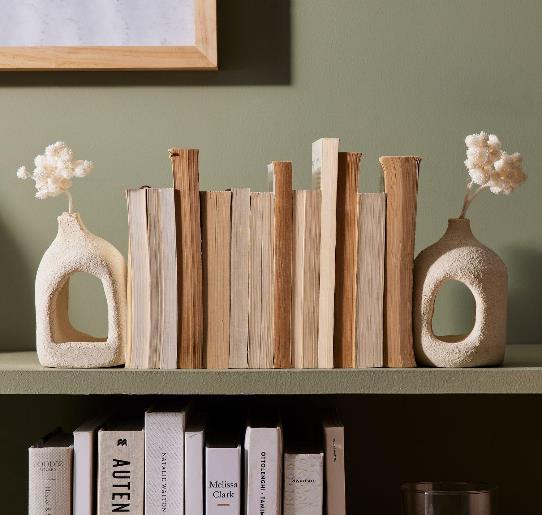 Cycle of Emotions Activity and Reflection Questions
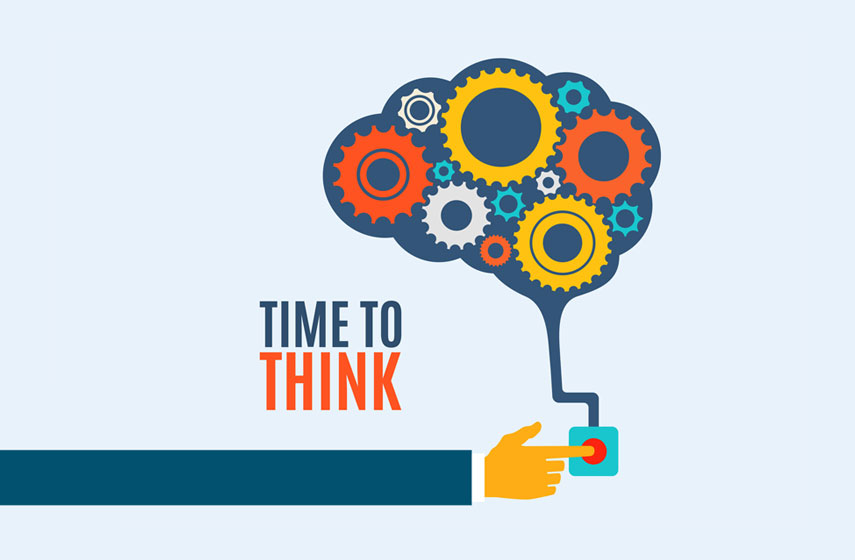 Cycle of Emotions Activity and Reflection Questions
[Speaker Notes: Participant activity slide]
Getting Curious…
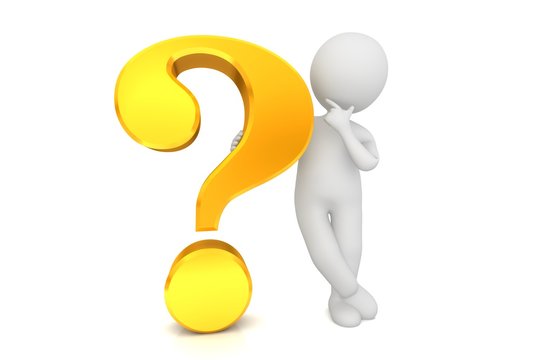 Where in the Emotion Cycle can you most easily intervene?
Cycles of Emotions
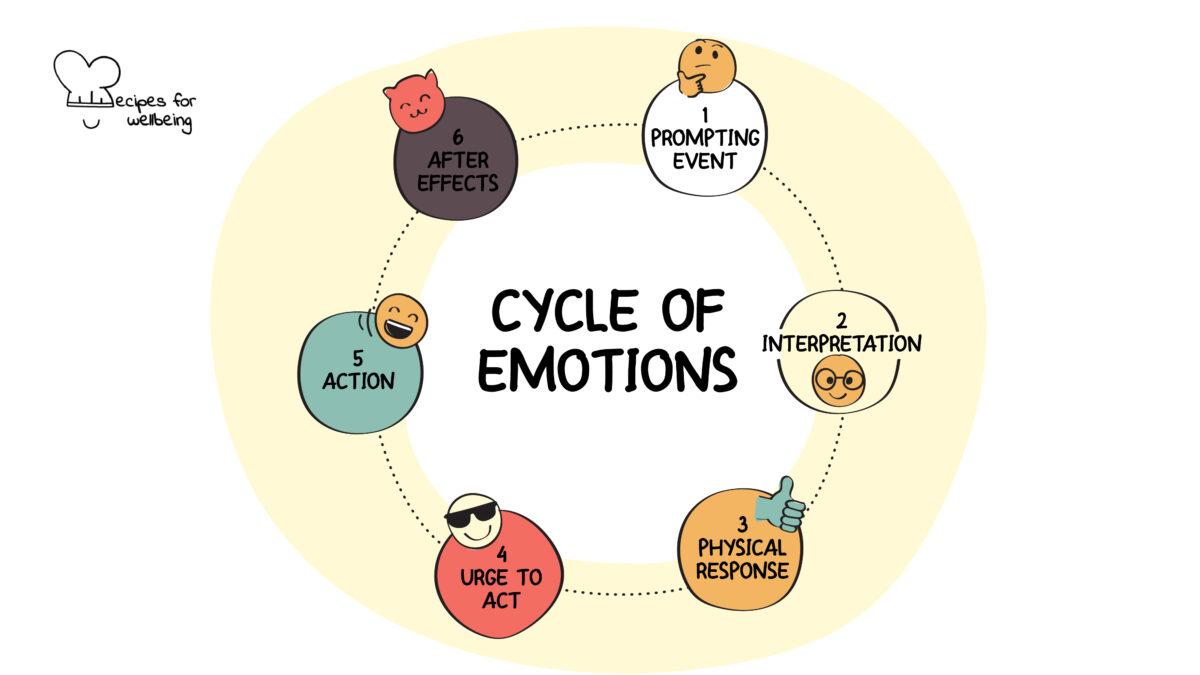 Interpretation Stage
Recognizing Cognitive Distortions
All or Nothing Thinking
Overgeneralizing
Catastrophizing
Magical Thinking
Personalizing
Jumping to Conclusions (Mind Reading or Fortune Telling)
Disqualifying the Positive
Magnifying or Minimizing
“Should” Statements                       therapistaid.com
[Speaker Notes: All cognitive distortions are: Michelle 
Tendencies or patterns of thinking or believing;
That are false or inaccurate;
And have the potential to cause psychological damage.
Add slide w/ Chart:  Cognitive distortion–Definition-Example]
Does Emotion Impact How We Behave?
culture = behavior
climate = feel
[Speaker Notes: Cheryl 25-35]
From Here to Where We Want to Be
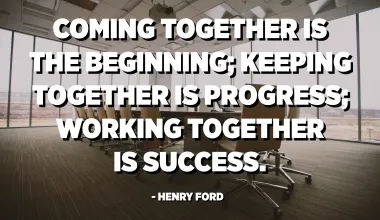 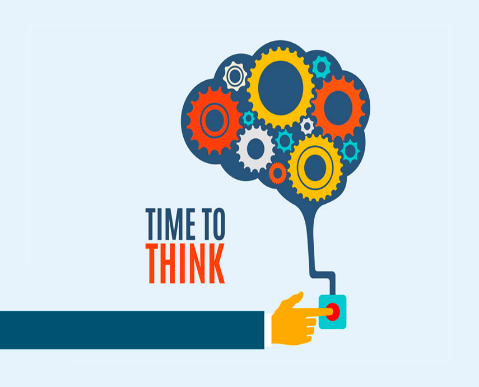 Temperature Check
[Speaker Notes: Do the temperature check activity at MACMH]
Reflection Tool
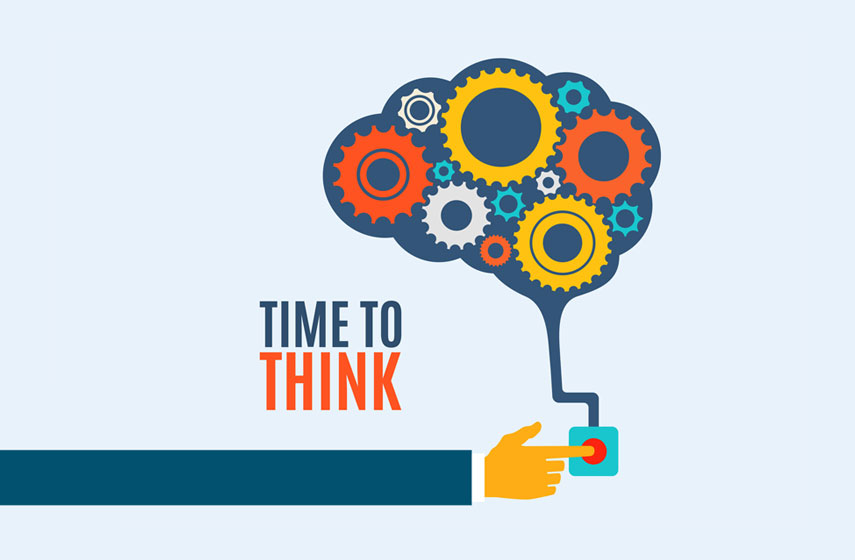 Reflection Tool
[Speaker Notes: Participant activity slide- dimensions of a great team - MACMH have them look at reflection tool not complete it]
Emotionally Intelligent Teams
Team  Needs:
Norms & Routines that support healthy behavior
A facilitator who encourages behavior to respond constructively to emotionally uncomfortable situations
Leader Needs:
Ability to hold SPACE for feelings
Ability to MANAGE them in a group
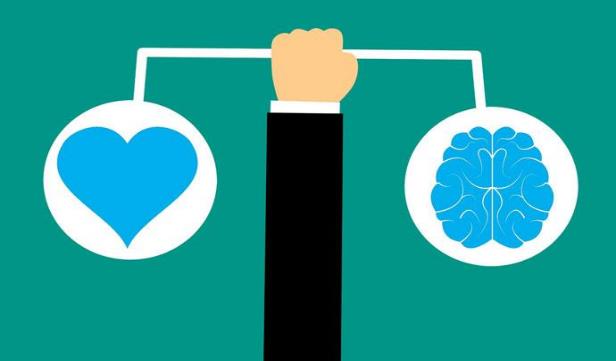 To Create Team Awareness of Feelings
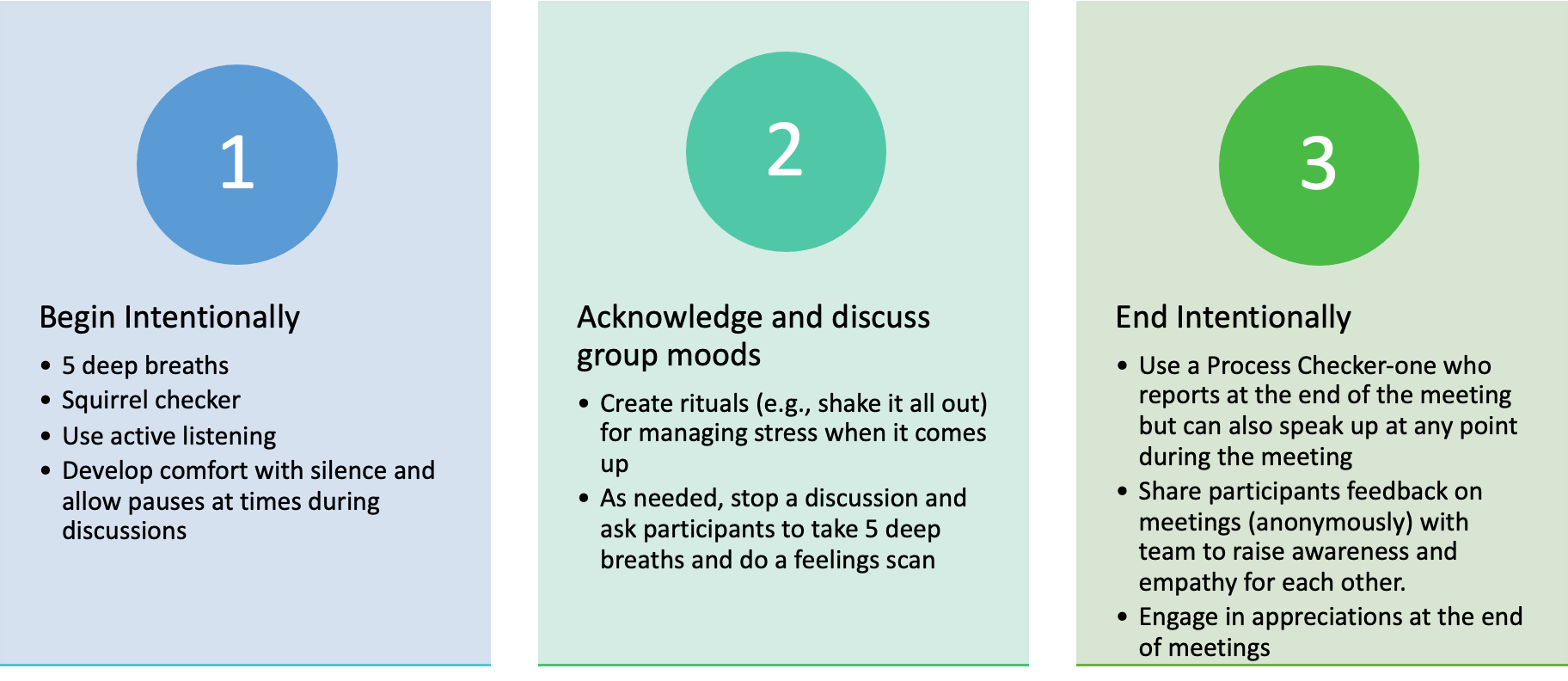 Adapted from: Exhibit 6.2 © Elena Aguilar, The Art of Coaching Teams: Building Resilient Communities that Transform Schools. Jossey-Bass, 2016.
44 Ways to Build Your Team’s EI
To Help A Team Manage Feelings
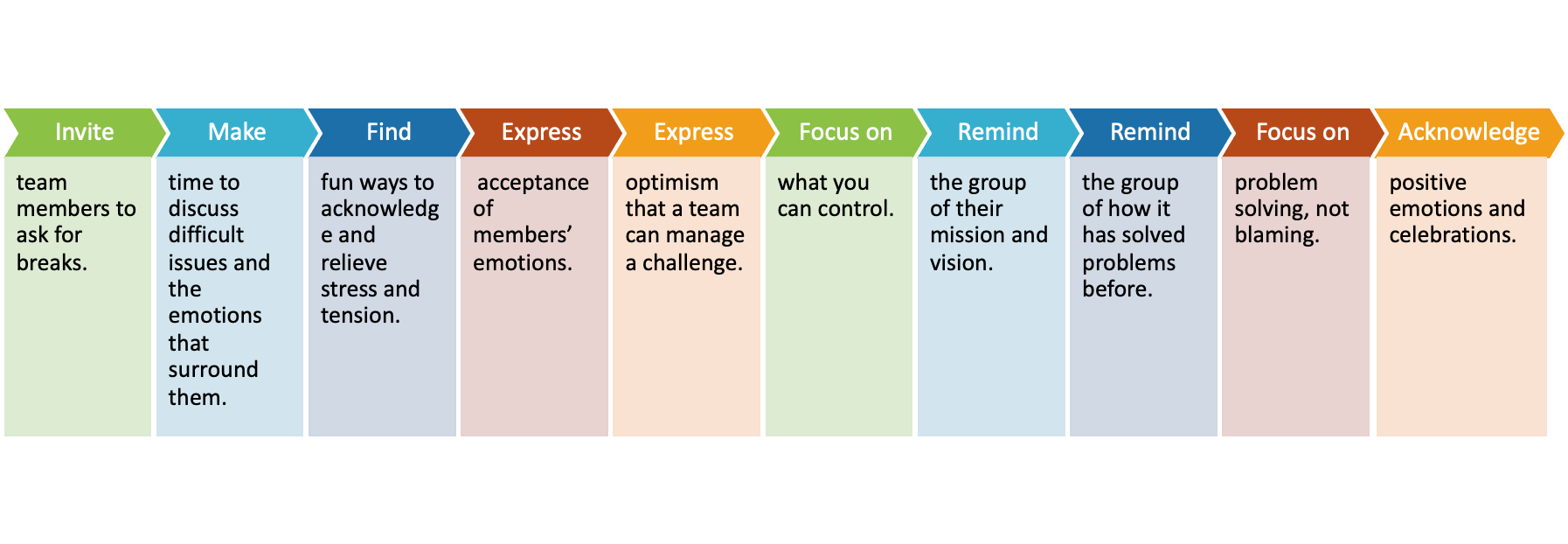 Adapted from: Exhibit 6.2  © Elena Aguilar, The Art of Coaching Teams: Building Resilient Communities that Transform Schools. Jossey-Bass, 2016.
44 Ways to Build Your Team’s EI
Indicators of a Team’s EI
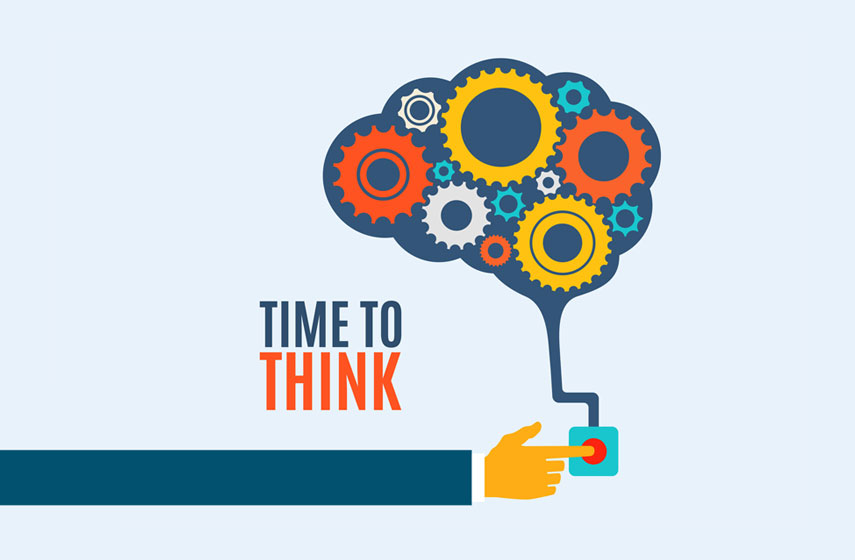 Indicators of a Team’s EI
[Speaker Notes: MACMH- spend time on having teams look at these indicators and how it connects to a team they sit on
–Transition to Ellen—]
Healthy vs. Unhealthy Conflict
“Healthy conflict brings the brings group members closer to each other and contributes to strengthening the work or product they’re focused on”
“Unhealthy conflict does the opposite.  It erodes trust among teammates and distracts the group from their goals and objectives.”
Healthy Conflict
Acknowledge that navigating conflict is not easy and commit to managing it in healthy ways.
Understand that healthy conflict is predicated on trust and quality of relationship
Proactive Planning for Conflict:
Understand each member’s relationship with conflict
Discuss a process for navigating conflict
Practice when there is no conflict
Navigating Conflict
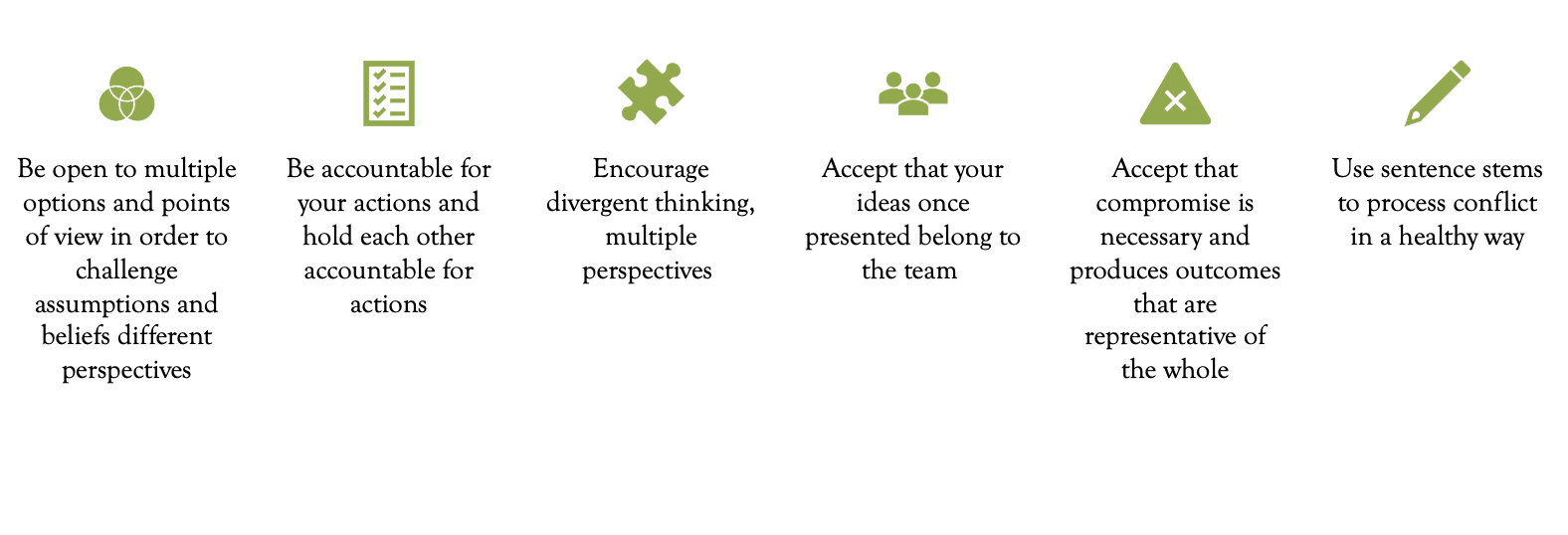 Want to Learn More…Podcast 3 Tips for Navigating Conflict
Navigating Conflict
Active Listening Stems
What I’m hearing...Is that correct?
I hear you saying that…
Clarifying Stems
Let me see if I understand…
I’d be interested in hearing about…
I’m curious to know more about…
Non-judgmental Responses
I noticed…
You seem upset…
Is the anything I can do to help…
What’s on your mind right now…
Probing Stems
What would it look like if…
What sort of impact do you think…
What do you think/feel/believe about…
How did you decide...
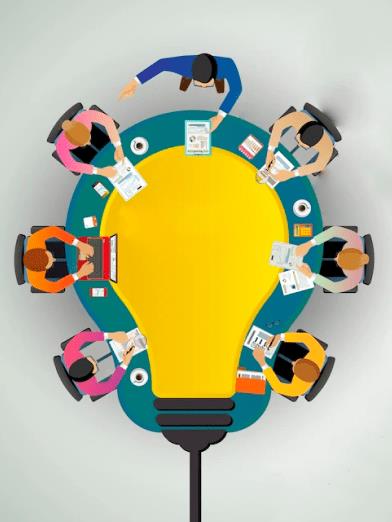 Sentence Stems for Managing Conflict
Closing…
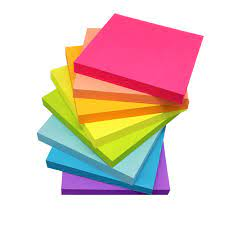 1 • 2 • 3 Activity
In reflection or on sticky notes, please capture………
1 way you can expand your EI
1 way you can apply your growth to the teams you serve
1 way this will impact the effectiveness of your team
We Wish You Well!